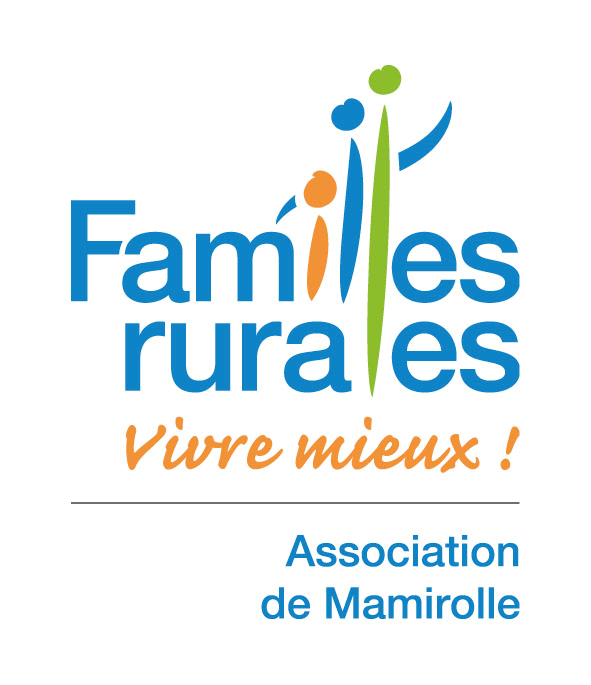 30% de remise sur une activité pour un étudiant, 10% de remise pour la même activité au sein d’une même famille, 10% de remise pour 2 activités (remise sur la moins chère)
Les activités 2022-2023
Venez vous renseigner et vous inscrire
 FORUM  des Associations 
 Samedi 3 Septembre
    10h à 12h
 Salle des Fêtes de Mamirolle


Permanence  inscriptions
Si vous ne venez pas au forum et que vous souhaitez  vous inscrire, vous pourrez le faire directement auprès des référents d’ateliers ou à notre permanence le samedi matin 
de 10h à 12 h.
2 rue de l’Eglise 25620 Mamirolle

Inscription et paiement 
Au forum des Association mais aussi,  auprès des référents d’ateliers quand l’activité sera commencée.
Mode de règlement  : par chèque ,espèces, chèques vacances, coupons sports (possibilité de régler en 3 fois)

Adhésion 20€/an et par famille
Contacts : afr.mamirolle25@gmail.com
Tél. : 03/81/55/79/78
 
     Site Internet :  
     www.famillesrurales.org/mamirolle